Unit 5  Family and Home
Lesson 26 Li Ming's Family
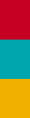 WWW.PPT818.COM
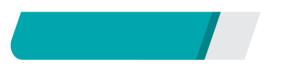 课前自主预习
Lesson 26　Li Ming's Family
weekend
together
hard
商人
其他人
Lesson 26　Li Ming's Family
on weekends
be close to…
work hard
family tree
和……交谈
踢足球
Lesson 26　Li Ming's Family
have             no
or
On          weekends
Lesson 26　Li Ming's Family
am            close              to
ready         to
is
Lesson 26　Li Ming's Family
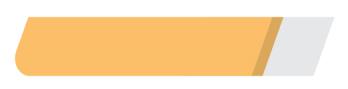 课堂互动探究
词汇点睛
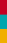 1　be close to… 与……亲近
[观察] I am close to her.  我和她很亲近。
[探究] close是形容词，意为“密切的，亲密的”。be close to…意为“与……亲近”，强调关系近。
Lesson 26　Li Ming's Family
[拓展] be close to也可以表示“离……近，在……附近”，强调距离近，相当于near。例如：
My home is close to the supermarket. 
我家离超市很近。
Lesson 26　Li Ming's Family
活学活用
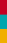 这个班的学生们和他们的老师很亲近。
The students in this class ________ ________ ________ their teachers.
are               close          to
Lesson 26　Li Ming's Family
2　hard adv.& adj. 努力；艰难
[观察] I work hard at school.
我在学校努力学习。
The question is really hard.
这个问题真难。
The stone is very hard. 这块石头很硬。
Lesson 26　Li Ming's Family
[探究] (1)hard作________时，意为“努力地，刻苦地”，一般修饰实义动词。
(2)hard作形容词时，意为“困难的，艰难的”，其同义词为difficult，可位于系动词之后或名词之前。
(3)hard作形容词时，还可以译为“硬的”，其反义词为soft。
副词
Lesson 26　Li Ming's Family
活学活用
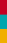 (1)和她谈话真困难。
It's really ___________ ________ talk with her.
(2)我父亲工作非常努力。 
My father ________ _______ ________．
hard/difficult           to
works            very          hard
Lesson 26　Li Ming's Family
句型透视
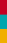 1　I have no brothers or sisters. 我没有兄弟姐妹。
[探究] (1)no在此句中是形容词，意为“没有；无”。当no修饰复数名词或不可数名词时，相当于not any；当它修饰可数名词单数时，相当于not a(an)。例如：
Tom has no book.
＝Tom doesn't have a book. 汤姆没有书。
Lesson 26　Li Ming's Family
(2)在否定句中连接并列成分时，用or而不用and，表示“既没有……又没有……”。例如：
I have no coats or shirts. 
我既没有大衣又没有衬衫。
Lesson 26　Li Ming's Family
[辨析] (1)and与or
①and作连词，意为“和”，一般用于肯定中。例如：
My uncle and aunt are both teachers.
我的叔叔和婶婶都是老师。
②or用于疑问句，意为“或者”；用于否定句，意为“和”。例如：
Is your friend tall or short? 你的朋友是高还是矮？
Lesson 26　Li Ming's Family
(2)but与and
Lesson 26　Li Ming's Family
活学活用
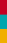 (1)根据汉语意思完成句子，每空一词
汤姆没有爷爷和奶奶了。
Tom ________ ________ grandfather or grandmother.
(2)同义句转换
①We have no bread.    We ________ have ________ bread.
②He has no uncle.       He ________ have ________ uncle.
has               no
don't
any
an
doesn't
Lesson 26　Li Ming's Family
(3)用and或or填空
①Tom likes fish ________beef.
②They don't like playing ping­pong ________ football.
③Kate has no pens ________ pencils.
and
or
or
Lesson 26　Li Ming's Family
2　I can talk to him about everything.
          我可以和他无话不谈。
[探究] talk to sb.意为“和某人交谈”，相当于talk with sb.；talk about sth.意为“谈论某事”。表示“和某人谈论某事”可以用talk to/with sb. about sth.或talk about sth. to/with sb.。
Lesson 26　Li Ming's Family
活学活用
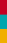 我想和你谈谈你的学习。
I want to ________ ________ you ________ your study.
talk             to/with
about
Lesson 26　Li Ming's Family
3　On weekends, we play football together.
          在周末，我们一起踢足球。
[探究] (1)on weekends意为“在周末”，相当于at weekends。
(2)play football意为“踢足球”。“play＋球类名词”表示“打/踢……”，play与球类名词之间不加冠词。例如：
________________打篮球        play table tennis打乒乓球
play basketball
[拓展]若play后加乐器名词，则须加定冠词the。例如：
play the violin 拉小提琴　play the guitar 弹吉他
Lesson 26　Li Ming's Family
活学活用
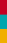 (1)—Let's play ________ soccer. 
 —I don't have ________ soccer ball. 
A. /; a　　　  B. the; a 
C. a; the  	D. /; the
A
Lesson 26　Li Ming's Family
(2)—Can you play ________ piano?
 —No，I can't. But I can play ________ basketball.
A．the; the  	B．the; a
C．the; /  	D．a; the
(3)________ weekends, we go to the park.
A．In  	B．Of
C．On  	D．To
C
C